HF Coax Baluns

WA4AQV
N8KH
HF Choke Balun (A Coax Winding)
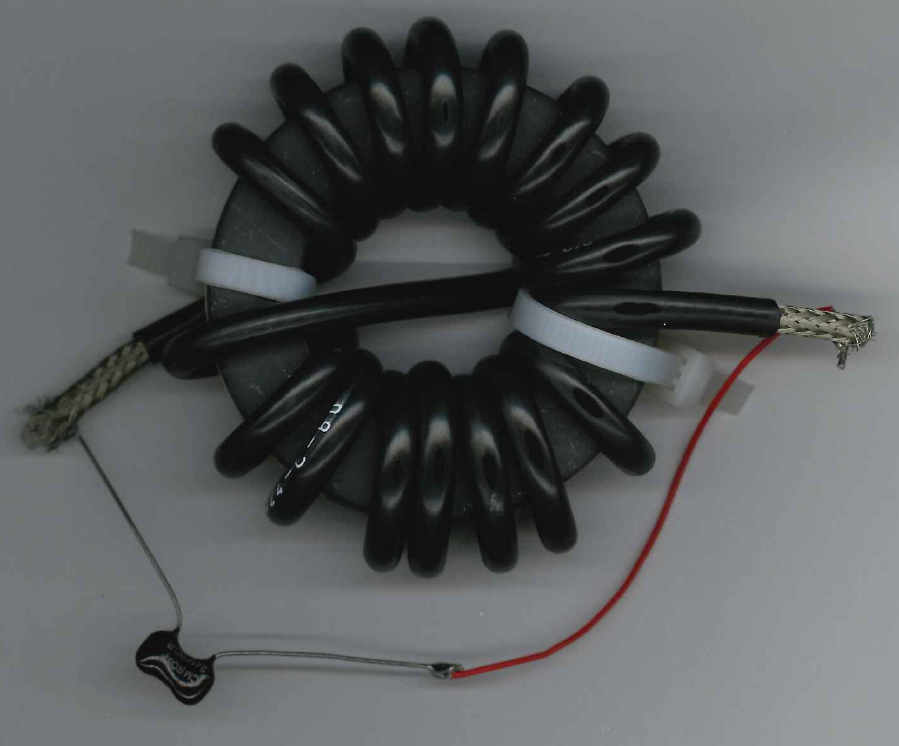 HF Choke Balun (A Coax Winding)
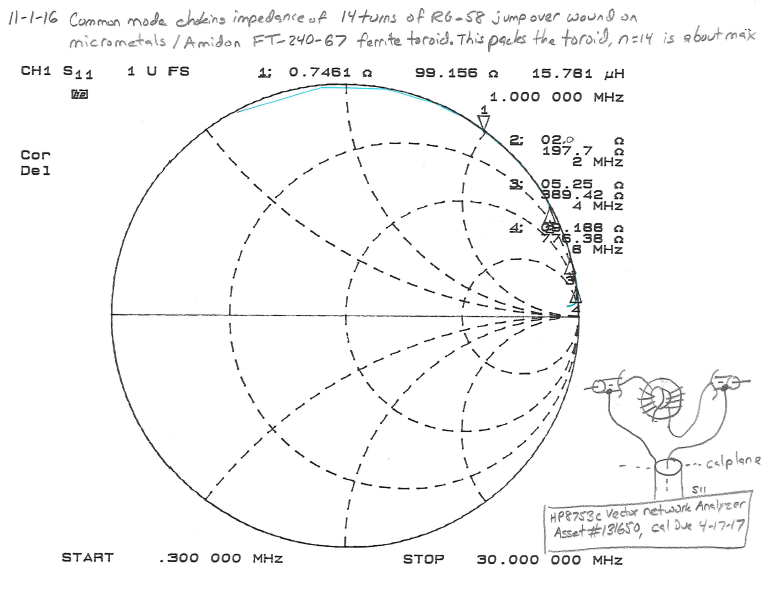 HF Choke Balun (A Coax Winding)
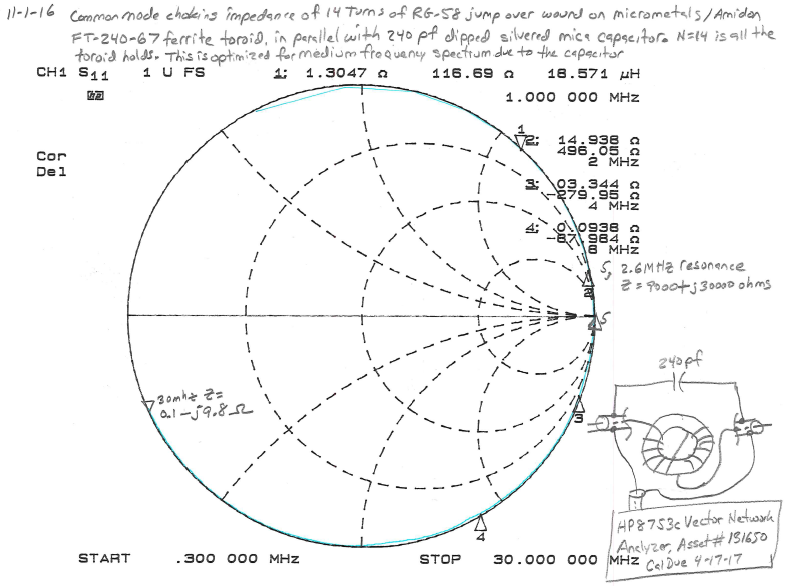 Balun Humor
Take Me To Your Leader
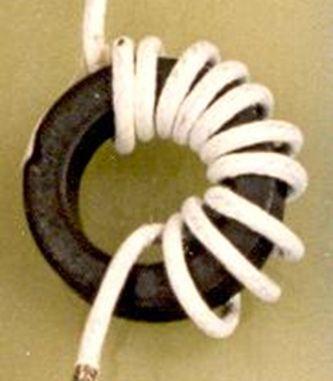 Sure, Follow Me To Harris!
Coax Solenoid Choke Balun
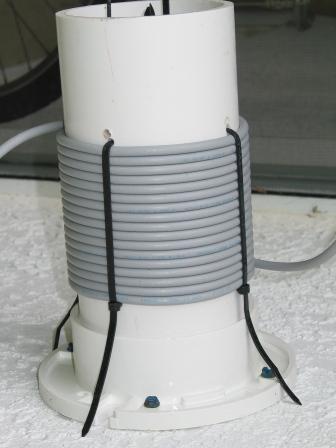 PVC Form
4.5”
RG-58 Coax
Credit: Data Courtesy Of Ken Hendrickson N8KH. Picture courtesy Jim Tonte KC7SSWW
Coax Solenoid Choke Balun
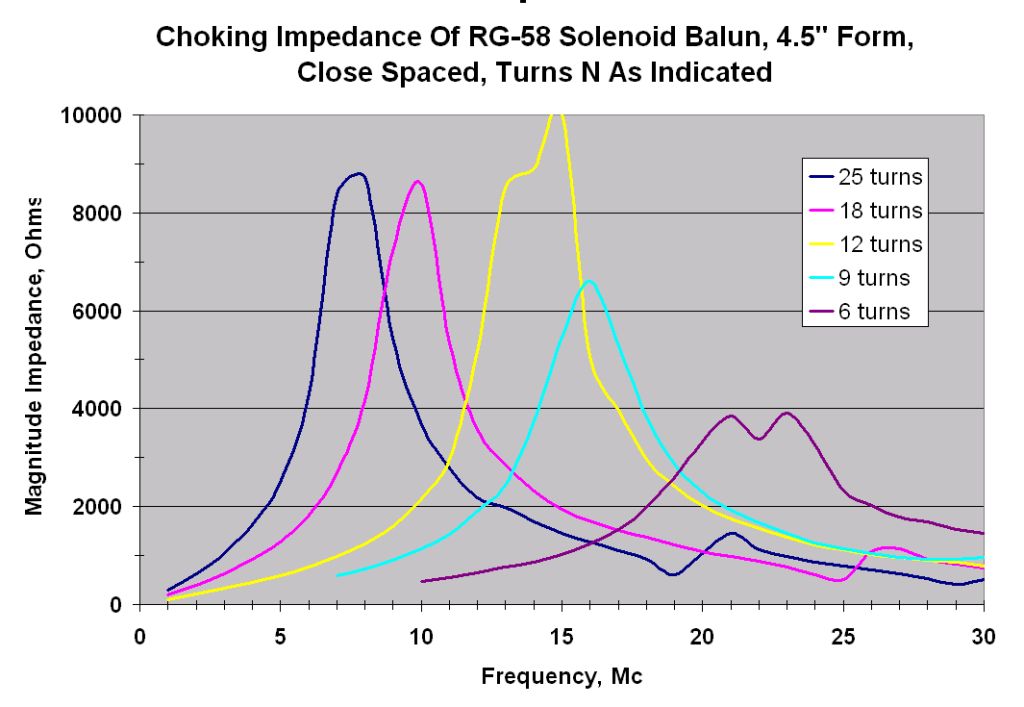 Credit: Data Courtesy Of Ken Hendrickson, N8KH
Toroidal Coax Winding Balun
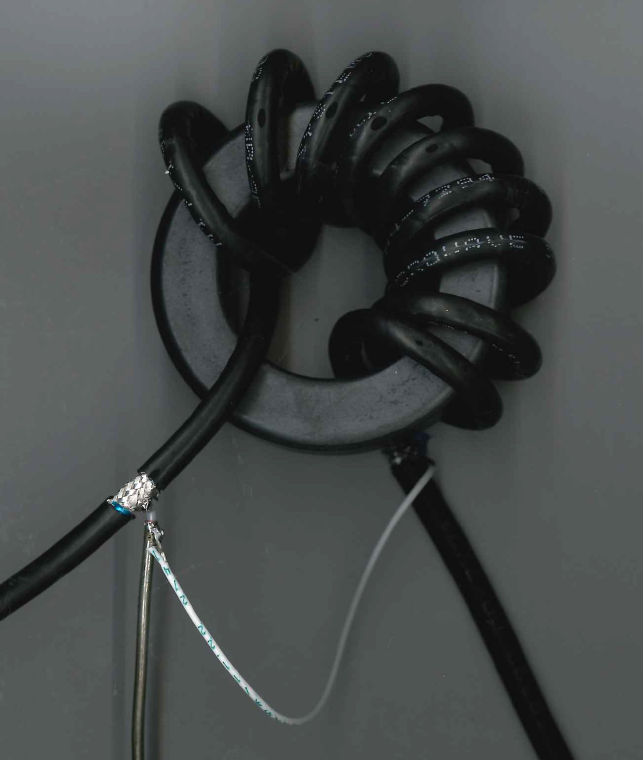 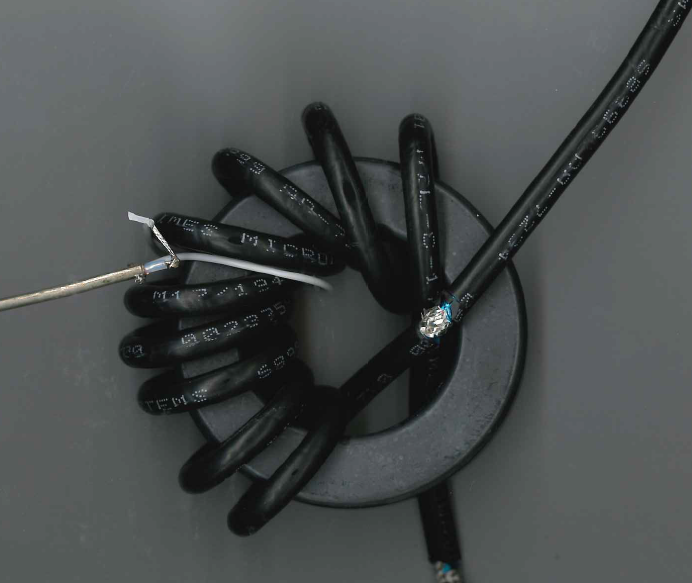 Impedance from shield to shield
1 turn transformer primary sniffing winding
9 turns RG-58 on Fair Rite FT-240-43 core..
Toroidal Coax Winding Balun
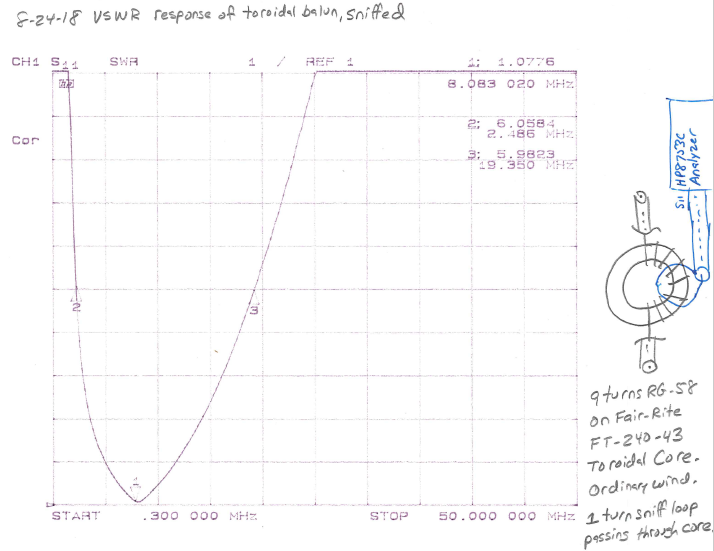 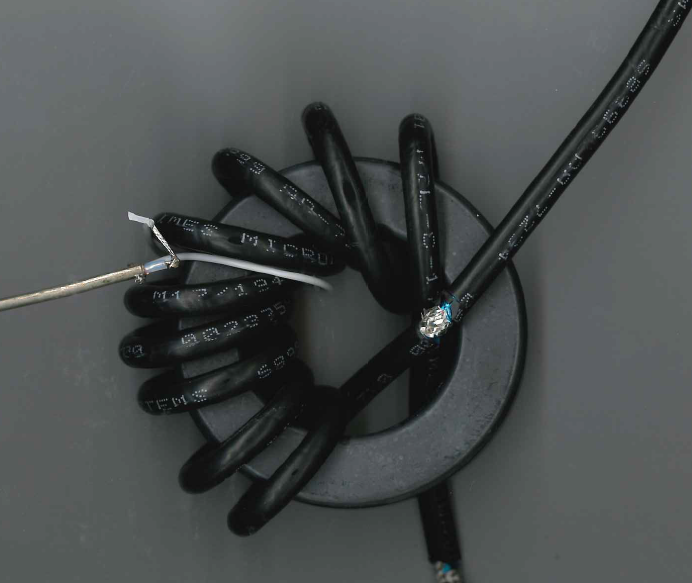 Resonance at 8.08 MHz
Toroidal Coax Winding Balun
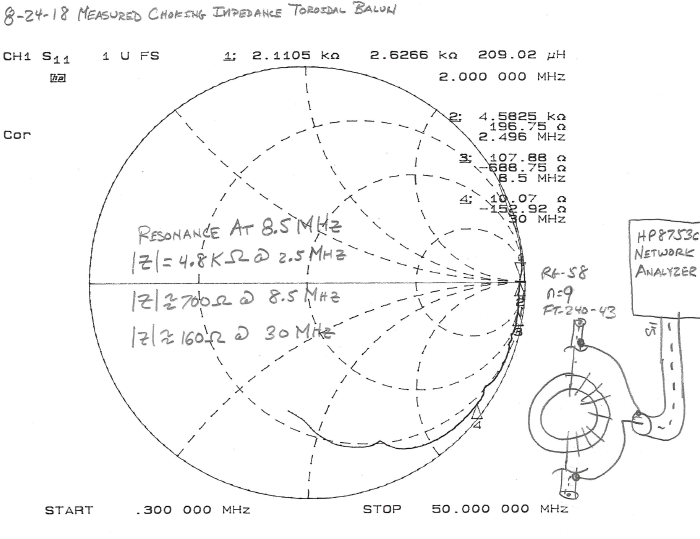 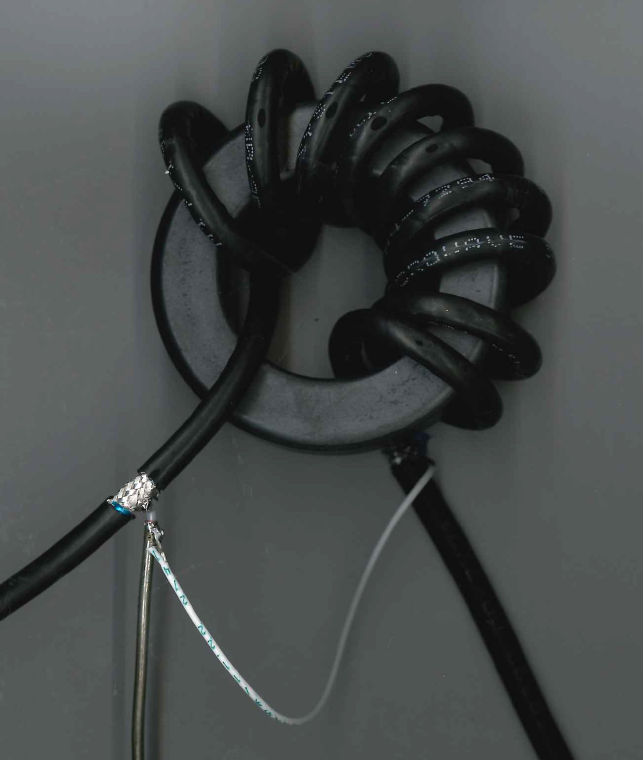 Toroidal Coax Serpentine Winding Balun
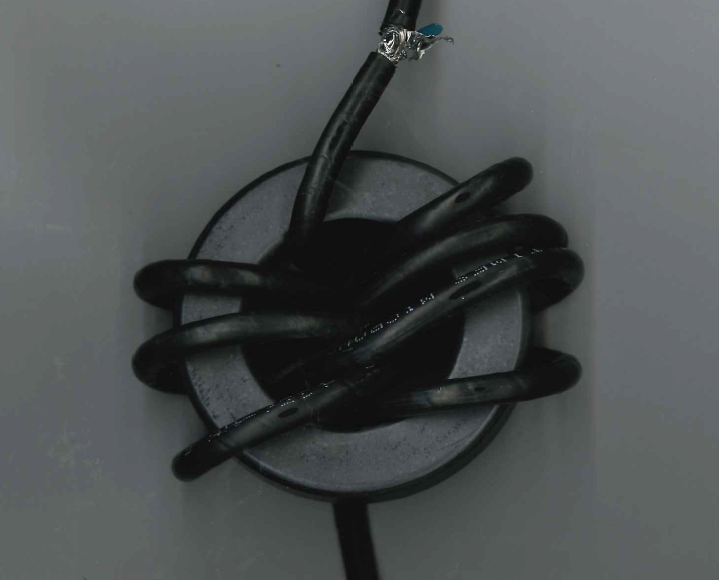 Toroidal Coax Serpentine Winding Balun
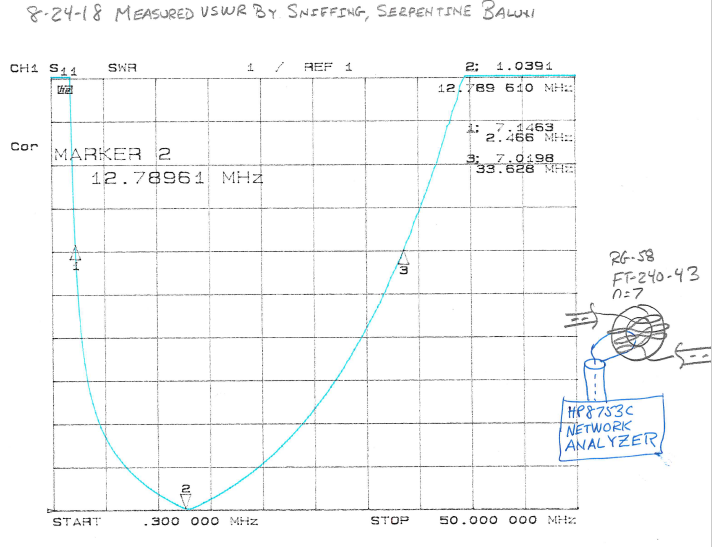 Toroidal Coax Serpentine Winding Balun
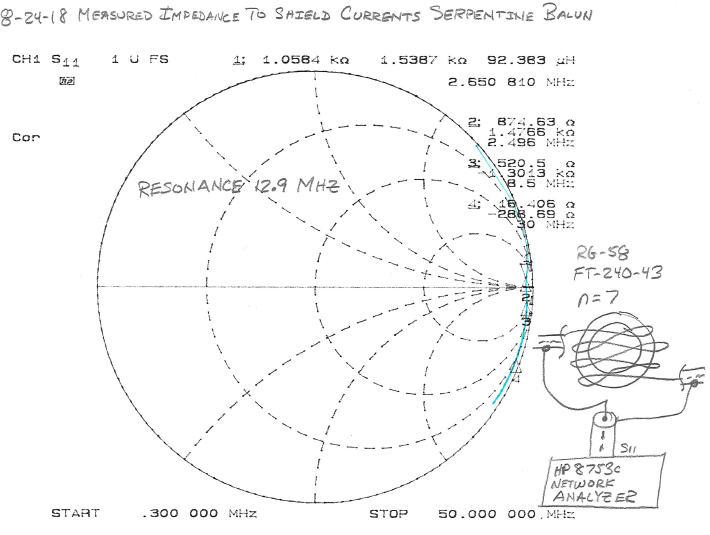 Toroidal Coax Conventional  And Serpentine Winding Baluns Compared
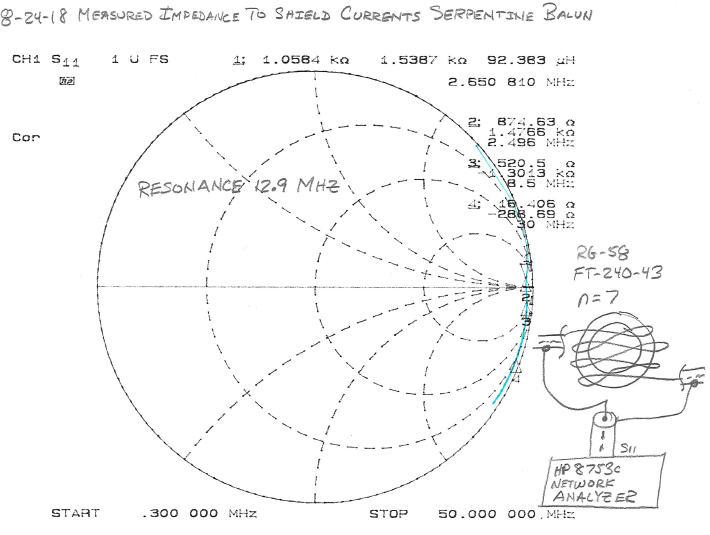 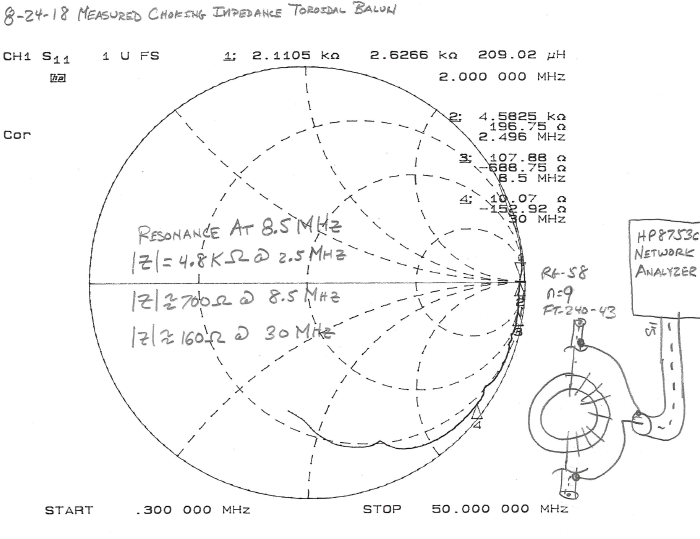 Serpentine winding has more bandwidth. More ohms over more megahertz.
n = 5 Ferrite Toroidal Balun
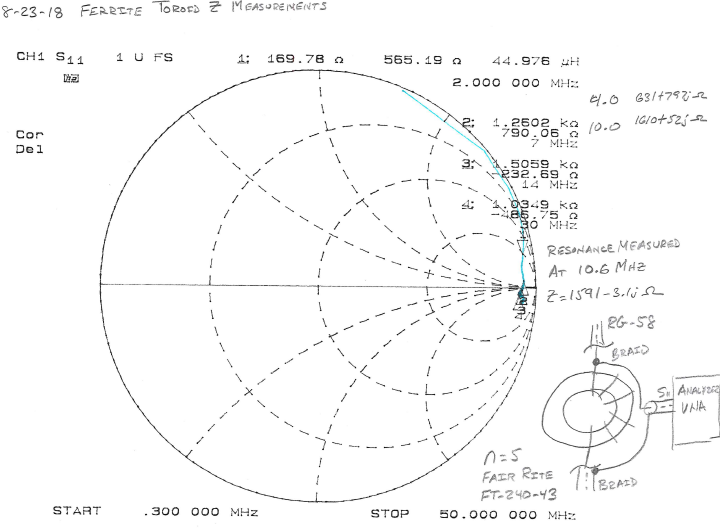 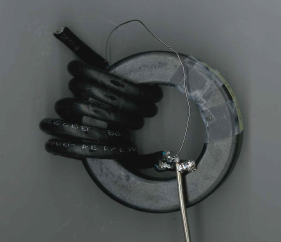